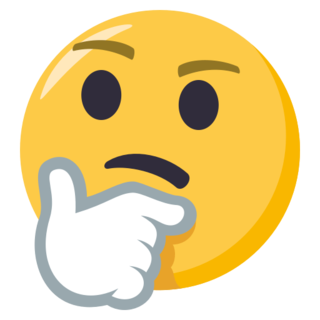 9.2.3
Reasoning with Propositional Logic
Chapter 7.4─7.8
Some material adopted from notes by Andreas Geyer-Schulz and Chuck Dyer
Overview
There are many ways to approach reasoning with propositional logic
We’ll look at one, resolution refutation, that can be extended to first order logic
Later, we will look other approaches that are special to propositional logic
Reasoning / Inference
Logical inference creates new sentences that logically follow from a set of sentences (KB)
It can also detect if a KB is inconsistent, i.e., has sentences that entail a contradiction 
An inference rule is sound if every sentence it produces from a KB logically follows from the KB
i.e., inference rule creates no contradictions
An inference rule is complete if it can produce every expression that logically follows from (is entailed by) the KB
Note analogy to complete search algorithms
Sound rules of inference
Examples of sound rules of inference
Each can be shown to be sound using a truth table
RULE			PREMISE		CONCLUSION
Modus Ponens		A, A  B		B
And Introduction	A, B			A  B
And Elimination		A  B			A
Double Negation	A			A
Unit Resolution		A  B, B		A
Resolution		A  B, B  C	A  C
Resolution
Resolution is a valid inference rule producing a new clause implied by two clauses containing complementary literals
Literal: atomic symbol or its negation, i.e., P, ~P
Amazingly, this is the only interference rule needed to build a sound & complete theorem prover
Based on proof by contradiction, usually called resolution refutation
This property of the resolution rule was found by Alan Robinson (CS, U. of Syracuse) in the mid 1960s
Resolution
A KB is a set of sentences all of which are true, i.e., a conjunction of sentences
To use resolution, put KB into conjunctive normal form (CNF) 
Each sentence is a disjunction of one or more literals (positive or negative atoms)
Every KB can be put into CNF, by rewriting its sentences using standard tautologies, e.g.:
  P  Q ≡  ~P  Q
P  (Q  R)   ≡   (P  Q)  (P  R)   ≡   (P  Q) , (P  R)
Resolution Example
Tautologies (AB) ↔ (~A  B)
(A (B  C))  ↔ (AB)(AC)
KB: [PQ , QRS]
KB: [PQ , QR, QS ]
KB in CNF: [~PQ , ~QR , ~QS]
Resolve KB[0] and KB[1]  producing: 
~PR   (i.e., PR)
Resolve KB[0] and KB[2]  producing: 
~PS   (i.e., PS)
New KB: [~PQ , ~QR, ~QS, ~PR, ~PS]
Proving it’s raining with rules
A proof is a sequence of sentences, where each is a premise (i.e., a given) or is derived from earlier sentences in the proof by an inference rule
Last sentence is the theorem (also called goal or query) that we want to prove
The weather problem using traditional reasoning
1 Hu	premise		“It's humid”
2 HuHo 	premise		“If it's humid, it's hot”
3 Ho 	modus ponens(1,2)	“It's hot”
4 (HoHu)R	premise		“If it's hot & humid, it's raining”
5 HoHu 	and introduction(1,3)	“It's hot and humid”
6 R 	modus ponens(4,5)	“It's raining”
Proving it’s raining with resolution
Hu ∧ Ho => R
~(Hu ∧ Ho) ∨ R~Hu ∨ ~Ho ∨ R
Hu
Hu =>  Ho
~Hu ∨  Ho
~Hu∨Ho
~Hu∨~Ho∨R
Hu
Ho
Hu =>  R
~Hu∨R
Resolution proof of R
R
A simple proof procedure
This procedure generates new sentences in a KB
Convert all sentences in the KB to CNF1
Find all pairs of sentences with complementary literals2 that have not yet been resolved
If there are no pairs stop else resolve each pair, adding the result to the KB and go to 2

Is it sound?, complete? always terminate?
1: a KB in conjunctive normal form is a set of disjunctive sentences
2: a literal is a variable or its negation
Propositional Resolution
It is sound!
It’s not generatively complete in that it can’t derive all clauses that follow from the KB
The issues are not serious limitations, though
Example: if the KB includes P and includes Q we won’t derive P ^ Q
It will always terminate
But generating all clauses that follow can take a long time and many may be useless
Refutation proofs
Common use case: we have a question/goal (e.g, P) and want to know if it’s true
A refutation proof is a common approach:
We start with a KB with all true facts
Add negation of what we want to prove (e.g., ~P)
Try to find a contradiction
If proof ever produces one, it must be due to adding ~P, so goal is proven
Procedure easy to focus & control, so is tends to be more efficient
Resolution refutation proof of P
Add negation of goal to the KB, ~P
Convert all sentences in KB to CNF
Find pairs of sentences with complementary literals that have not yet been resolved
If there are no pairs stop else resolve each pair, adding the result to the KB and go to 2
If we get an empty clause (i.e., contradiction) then P follows from the KB
e.g., resolving X with ~X results in an empty clause
If not, conclusion can’t be proved from the KB
Proving it’s raining with refutation resolution
Hu ∧ Ho => R
~(Hu ∧ Ho) ∨ R~Hu ∨ ~Ho ∨ R
Hu =>  Ho
~Hu ∨  Ho
negation of goal
Hu
~R
~Hu∨~Ho∨R
Hu
~Hu∨Ho
Ho
Hu =>  R
~Hu∨R
R
Resolution refutation proof of R
empty
clause
Propositional Reasoning
There are other reasoning tasks with propositions
Satisfiability involves finding a set of values that will make a KB true
 There are many efficient and scalable proof procedures for sets of propositions 
Reducing a problem to a set of propositions and using an efficient proof technique is often a good way to solve a problem
Fin
16